Wir leben in Jena
und es gefällt uns!
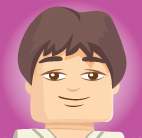 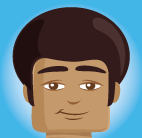 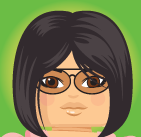 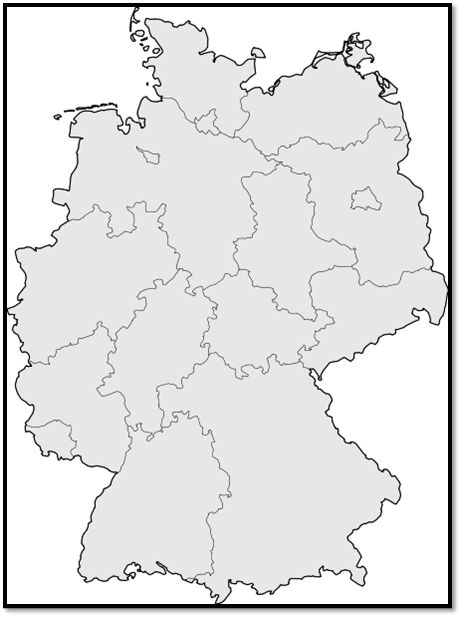 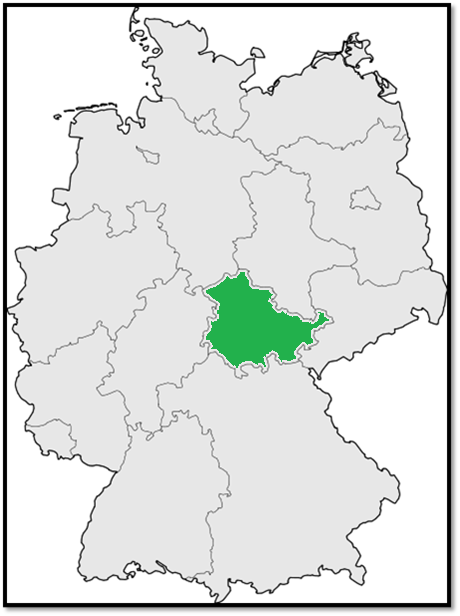 Jena
(Bundesland: Thüringen)
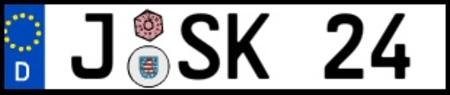 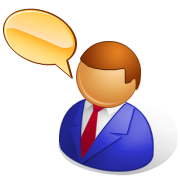 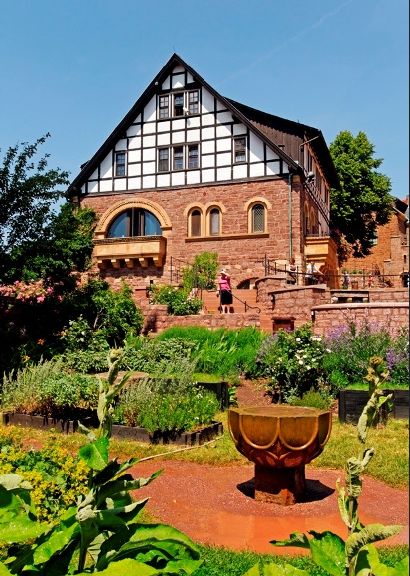 das Haus
die Wohnsiedlung
die Wohnung

im Stadtzentrum
am Stadtrand
 Was siehst du?
 Wo liegt dieses Haus?
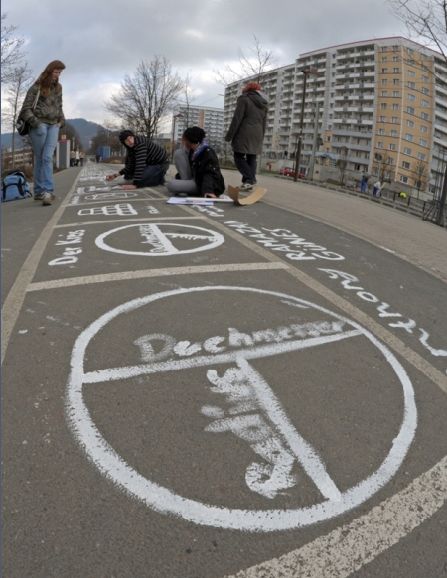 das Haus
die Wohnsiedlung
die Wohnung

im Stadtzentrum
am Stadtrand
 Was siehst du?
 Wo liegt diese Wohnsiedlung?
das Haus / die Häuser
die Wohnsiedlung
die Wohnung

im Stadtzentrum
am Stadtrand
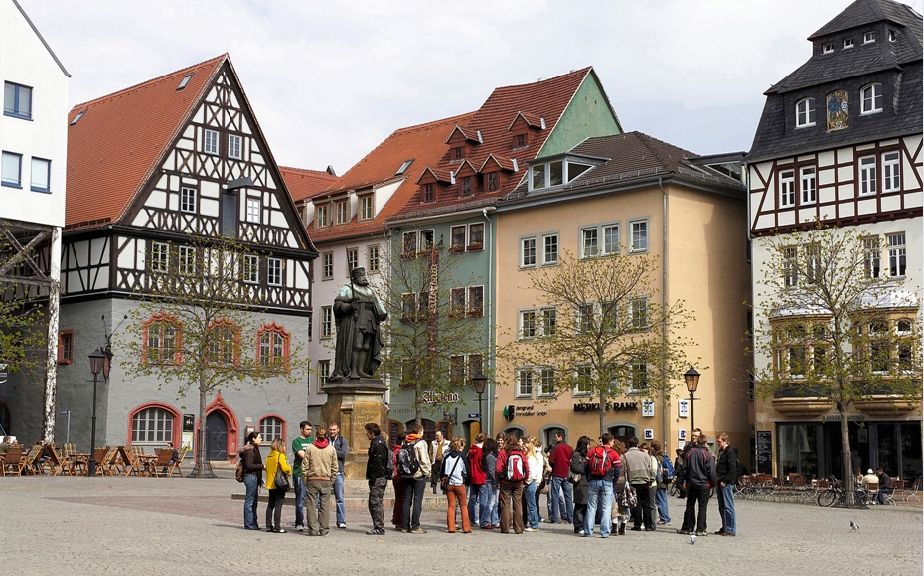  Was siehst du?
 Wo liegen diese Häuser?
 Wie findest du dieses Haus?
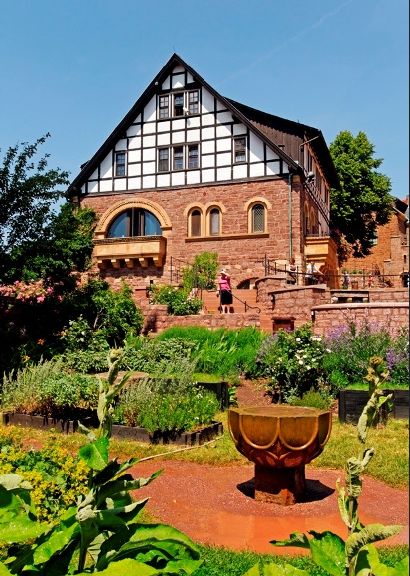 Einfamilienhaus
am Stadtrand
 Wie ist der Garten?
Dieses Haus liegt am Stadtrand.
    Wie findest du das? Warum?
ruhig		≠	laut
praktisch	≠	unpraktisch
lebendig	≠	langweilig
billig		≠	teuer
wunderschön	≠ 	hässlich
gepflegt
weit
 Wie findest du eine Wohnsiedlung?
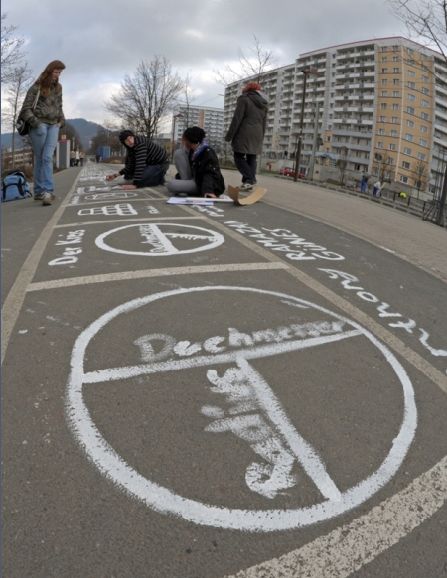  Eine Wohnsiedlung liegt am Stadtrand.
    Wie findest du das? Warum?
Wohnsiedlung
am Stadtrand
ruhig		≠	laut
praktisch	≠	unpraktisch
lebendig	≠	langweilig
billig		≠	teuer
wunderschön	≠ 	hässlich
gepflegt
weit
 Wie findest du diese alten Häuser?
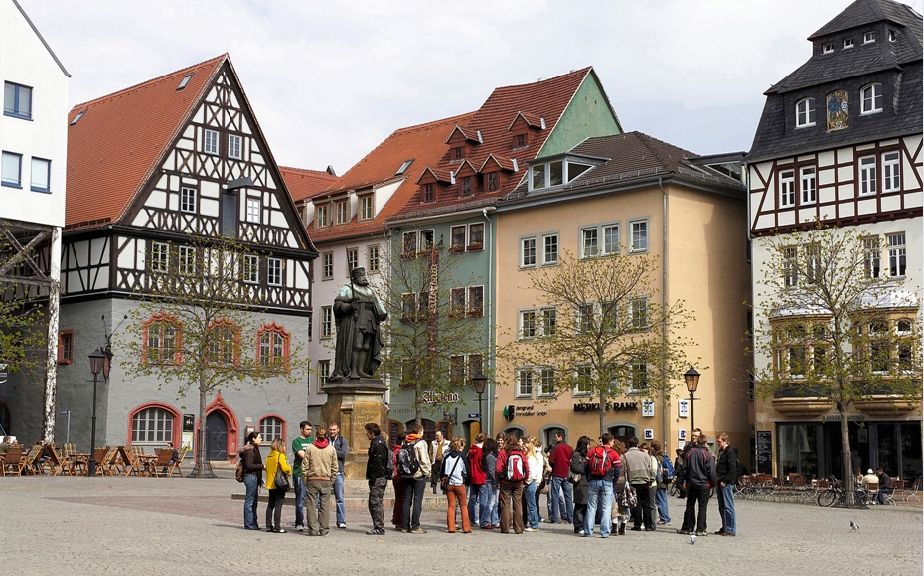 Diese alten Häuser liegen im Stadtzentrum.
    Wie findest du das? Warum?
ruhig		≠	laut
praktisch	≠	unpraktisch
lebendig	≠	langweilig
billig		≠	teuer
wunderschön	≠ 	hässlich
gepflegt
weit
Alte Häuser
im Stadtzentrum
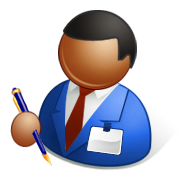 (Übungsheft Seite 41)
 Schau dir die Fotos an. Welche Wörter passen zu jeder Wohnform?
das Einfamilienhaus – der Altbau – die Wohnsiedlung – ruhig – laut – praktisch –
weit – lebendig – wunderschön – gepflegt – billig – teuer - kinderfreundlich
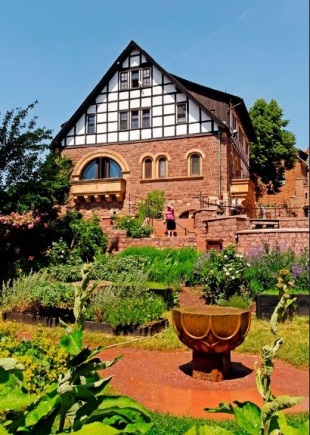 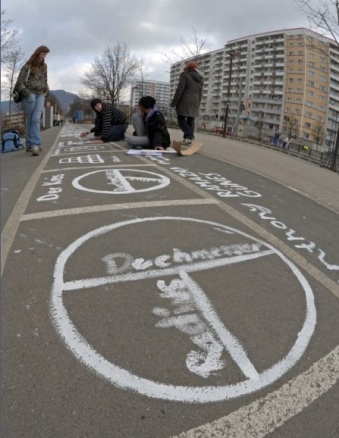 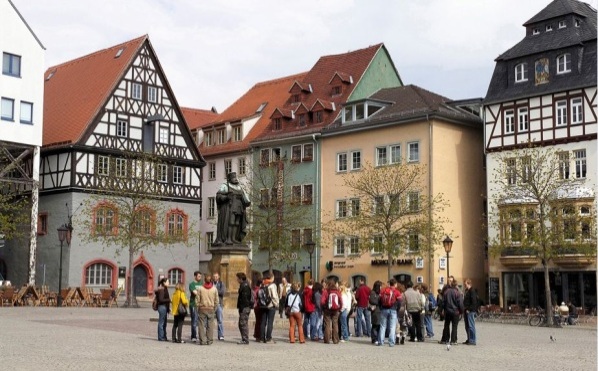 Foto A
Foto C
Foto B
das Einfamilienhaus
die Wohnsiedlung
der Altbau
…………………………….
…………………………….
…………………………….
…………………………….
…………………………….
…………………………….
…………………………….
…………………………….
…………………………….
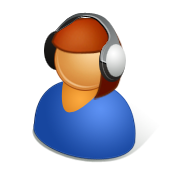 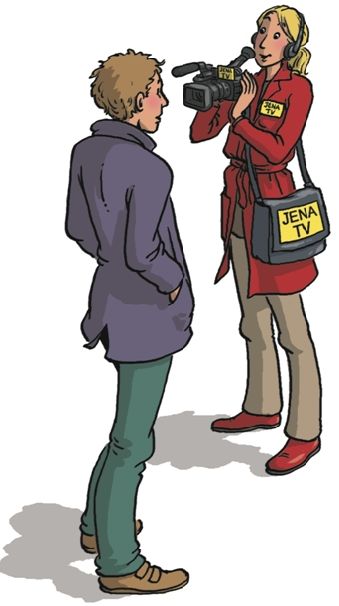 Eine Journalistin macht
eine Reportage über die Stadt Jena.

Hör gut zu!
 Wo wohnen die Personen? Welche Indizien hast du gehört?
C
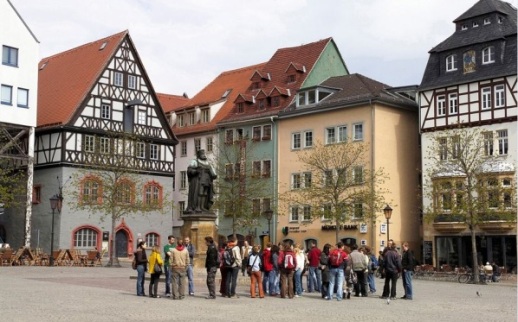 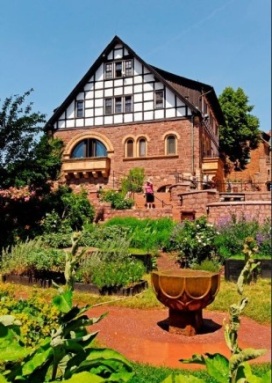 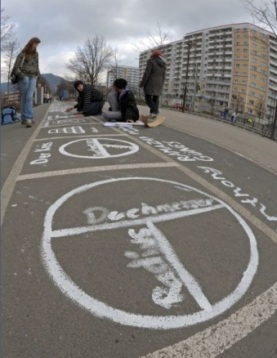 Foto A
Foto B
Foto C
B
A
 Was ist Theo von Gingen von Beruf?
 Welche Argumente bringt er vor? (Adjektive, Aktivitäten, Verben …)
 Ordne dann diese Argumente. Sind das positive Aspekte (Vorteile) oder negative Aspekte (Nachteile)?
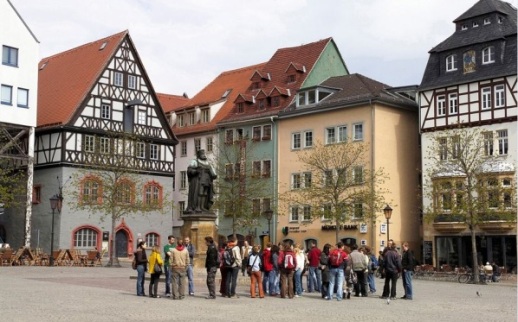  Hat Vera Müller Kinder?
 Welche Argumente bringt sie vor? (Adjektive, Aktivitäten, Verben …)
 Ordne dann diese Argumente. Sind das positive Aspekte (Vorteile) oder negative Aspekte (Nachteile)?
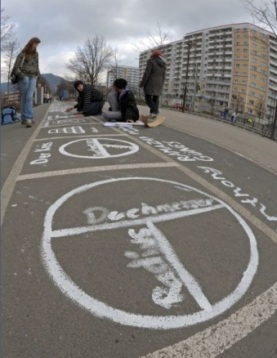  Was ist wichtig für Andreas Kien?
 Welche Argumente bringt er vor? (Adjektive, Aktivitäten, Verben …)
 Ordne dann diese Argumente. Sind das positive Aspekte (Vorteile) oder negative Aspekte (Nachteile)?
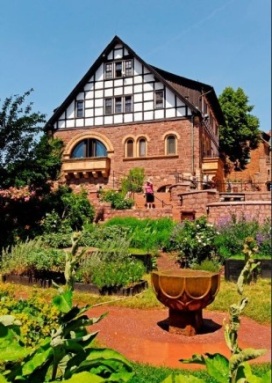 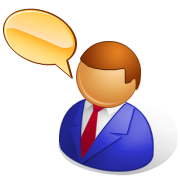 „Guten Tag, ich heiße Theo von Gingen.
Ich wohne …“
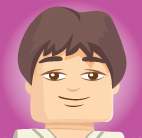 „Hallo, ich heiße Vera Müller.
Ich wohne …“
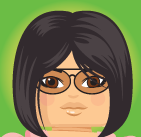 „Guten Tag, mein Name ist Andreas Kien.
Ich wohne …“
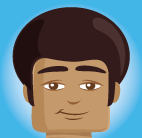 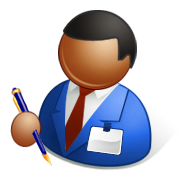 es gefällt mir!
Ich lebe in Jena und
Ich heiße Theo von Gingen und wohne
in einem alten Haus.
Dieses Haus
liegt im Stadtzentrum.
Es ist sehr praktisch,
weil man alles zu Fuß machen kann.
Die Altstadt ist
wunderschön, lebendig und international.
Man kann
gut shoppen.
Aber man ist
ein bisschen weit von der Natur.
gut shoppen
wunderschön, lebendig und international
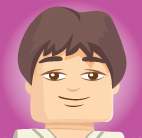 es gefällt mir!
weil man alles zu Fuß machen kann
liegt im Stadtzentrum
in einem alten Haus
ein bisschen weit von der Natur
Einfamilienhaus
am Stadtrand
 Andreas Kien möchte sein Haus verkaufen. Schreib eine Kleinanzeige für dieses Haus! (300 m2 / 6 Zimmer / 2 Badezimmer / großer Garten / 400 000 Euro)
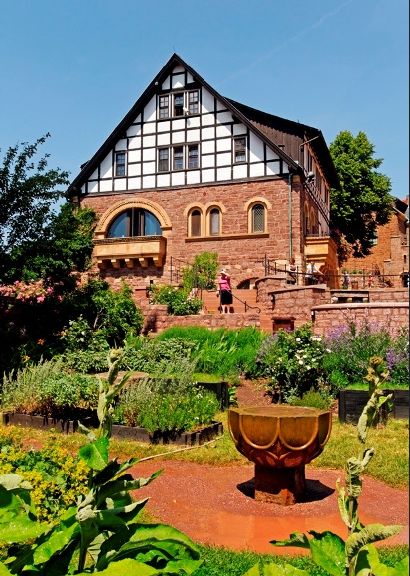 Bilan grammatical :
Les déterminants démonstratifs :
Les déterminants démonstratifs permettent de préciser de quelle personne ou de quel objet on parle :
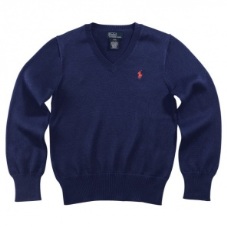 Dieser Pullover ist blau.
Ich kaufe diesen Pullover.
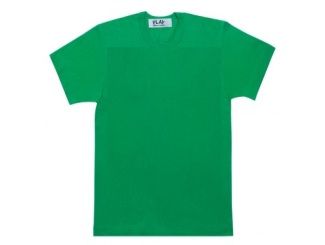 Ich kaufe dieses T-Shirt.
Dieses T-Shirt gefällt mir.
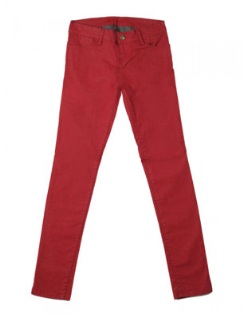 Diese Hose gefällt mir nicht.
Ich kaufe diese Hose nicht.
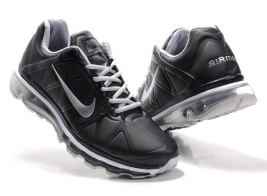 Diese Schuhe sind schwarz.
Ich kaufe diese Schuhe.
Sujet = nominatif.
C.O.D. = accusatif.
Ce déterminant prend donc les mêmes marques que       .
der